Empowering Hearts: Uniting Against Hypertension 
Boston, MA | September 7–10
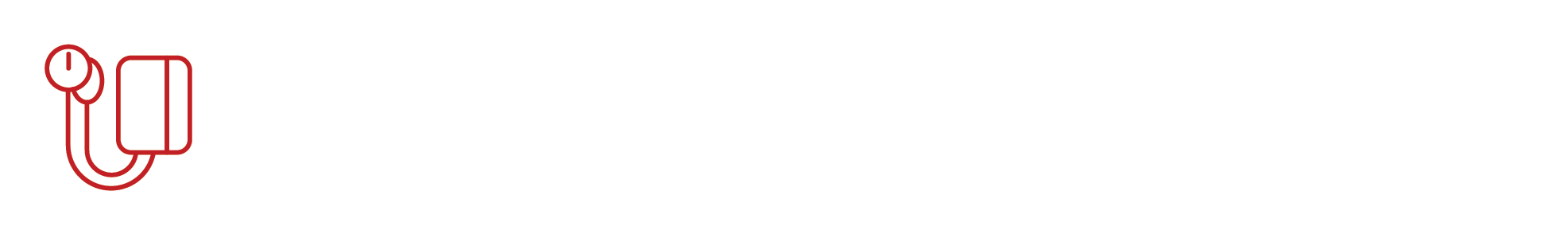 Reconnect with In-Person Opportunities
Attend the Keynote Lecture, Recent Advances sessions, Networking sessions, Award Lecture sessions and more!
Participate and create meaningful dialogue with your colleagues to discuss the latest science 
Connect with your community – easily identify with your peers and prioritize programming based on your specialty 
Access cutting edge education – stay up to date with the latest science and redeem available CE Credits
#Hypertension23
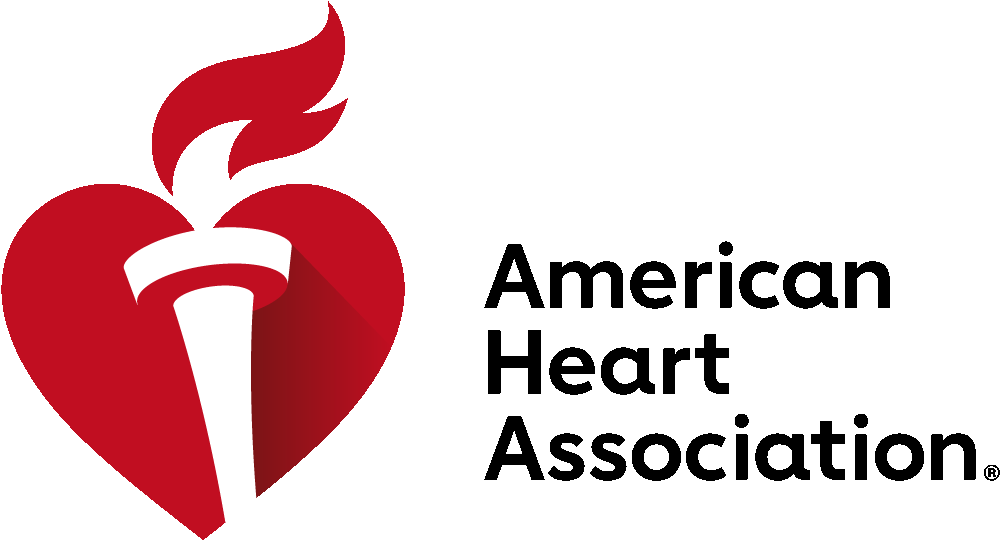 Register today!
https://professional.heart.org/hypertensionsessions
Empowering Hearts: Uniting Against Hypertension 
Boston, MA | September 7–10
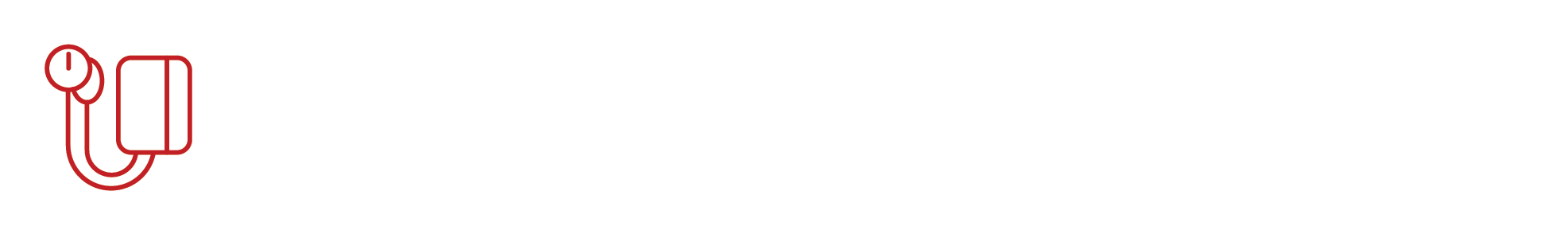 What to Expect
Attend the Keynote Lecture, Plenary Sessions, Early Career Sessions, Poster sessions and more!
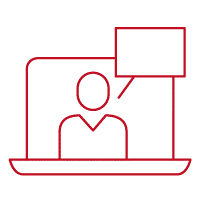 4 days of presentations intended to maximize thought-provoking discussions among clinicians and scientists.
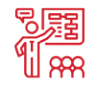 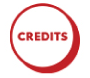 CE credits available
Networking and Programming Highlights
Keynote Lecture with Dr. Mario R. Capecchi, 2007 Nobel Prize winner in physiology or medicine 
Recent Advances Symposia 
Clinical Practice/Clinical Science and Primary Care Track sessions
Oral and poster abstracts
And more!
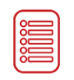 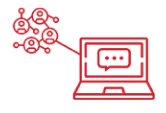 Engagement opportunities such as networking events and early career events
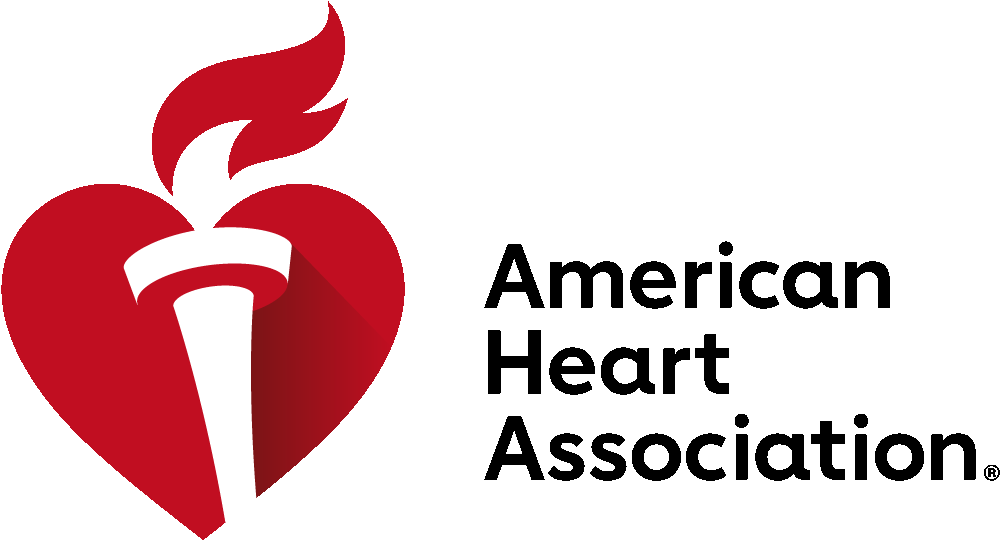 Register today at https://professional.heart.org/hypertensionsessions
Follow for live updates March 17-19!
#Hypertension23